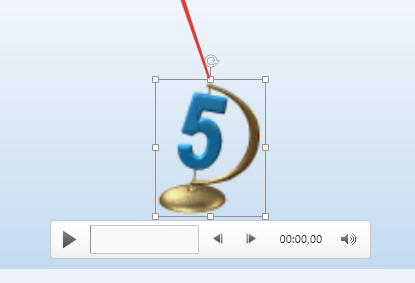 Об’єкти та їхні властивості. Дії над об’єктами.
 Основні об'єкти текстового документа.
 Програмне забезпечення для опрацювання текстів.
Техніка безпеки
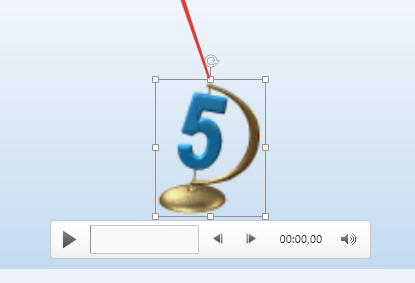 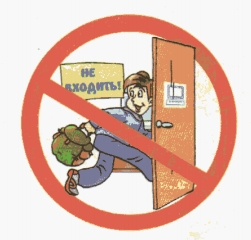 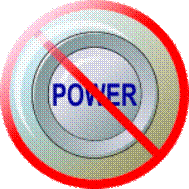 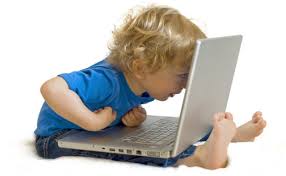 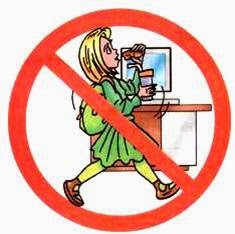 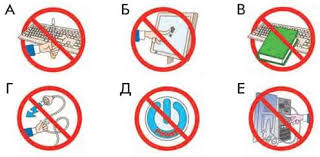 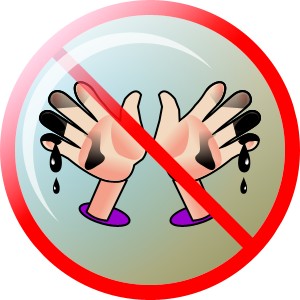 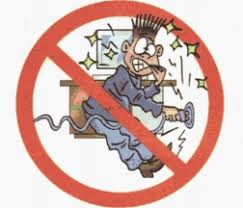 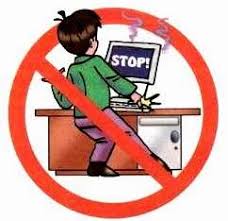 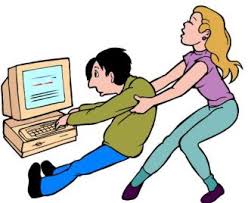 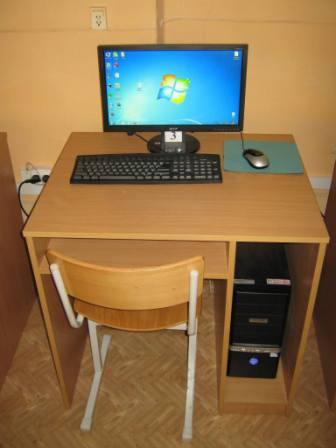 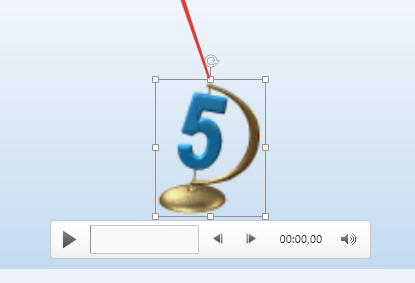 Що таке об’єкти та чим вони різняться?
Об’єкт - істота, явище або предмет, на який звернули увагу або з яким виконують дії.
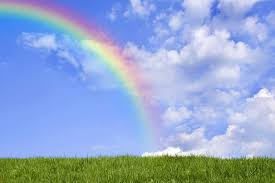 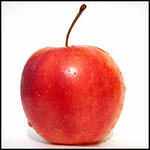 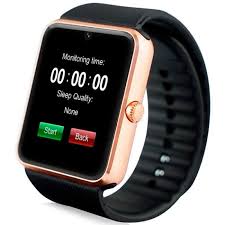 Властивості об’єктів – ознаки, за якими об’єкти відрізняються один від одного
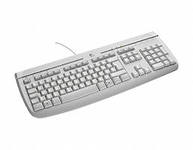 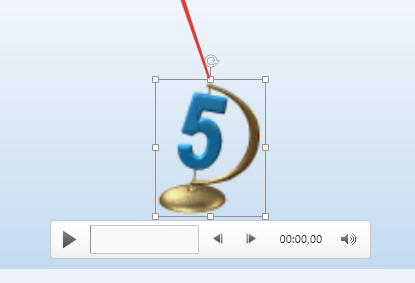 Значення властивостей об'єктів
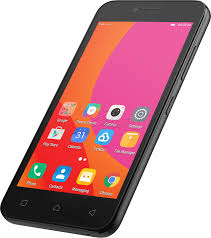 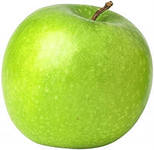 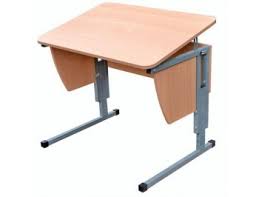 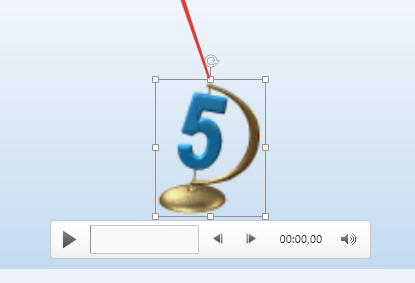 Знайди  об’єкт, колір  якого не червоний, а форма – не квадрат
Вкажи, які кольори та форму має цей об’єкт.
Придумай стислу назву для кожного значка та назви його властивості.
Текстовий документ — документ, який складається з текстових об'єктів (символів, слів, абзаців) та, можливо, інших об'єктів (графічних, мультимедійних тощо).
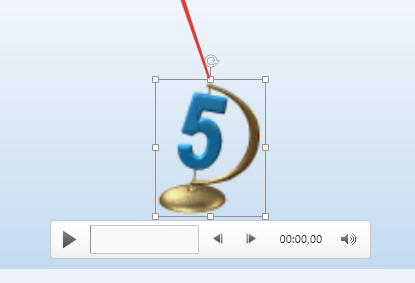 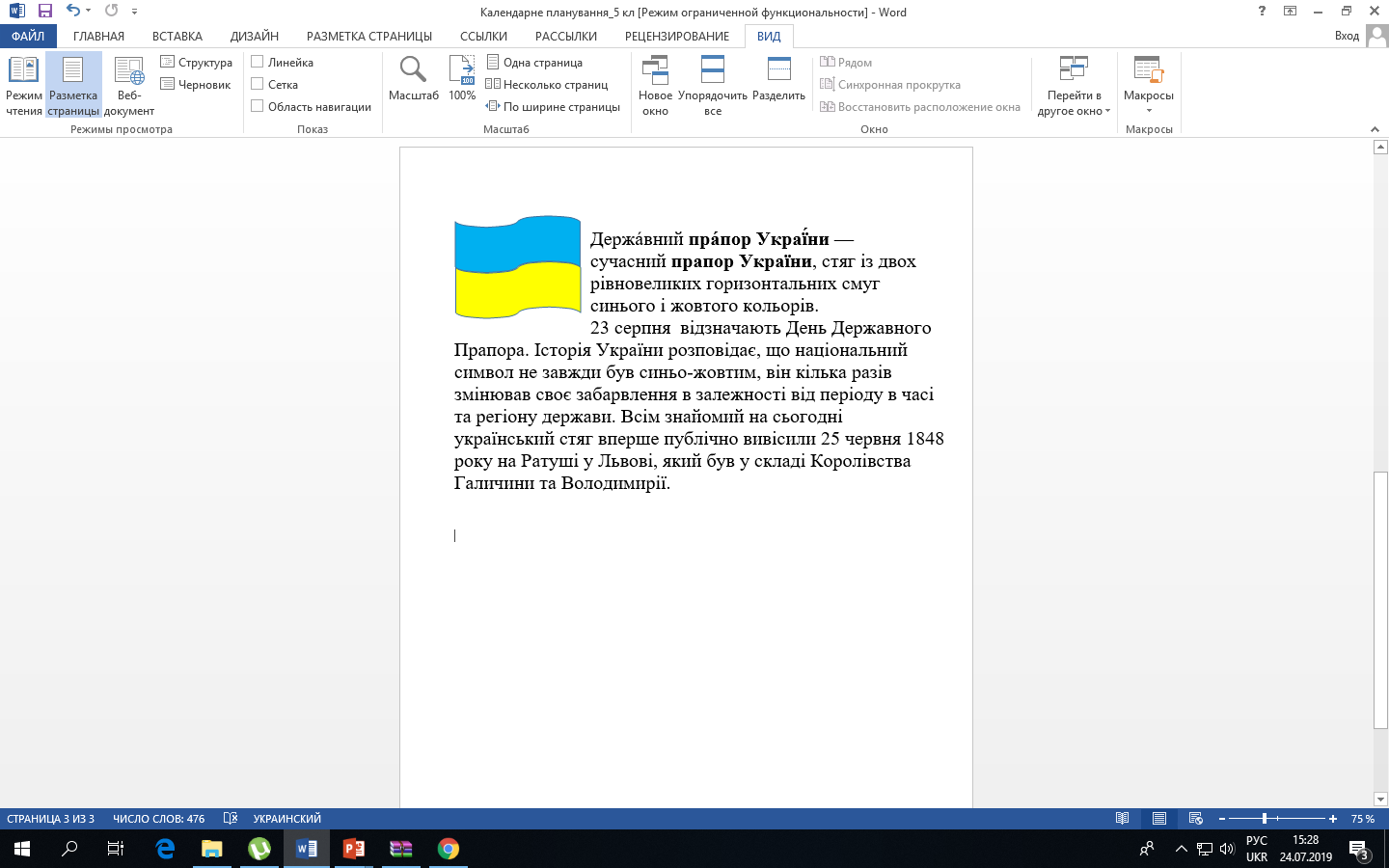 Графіка
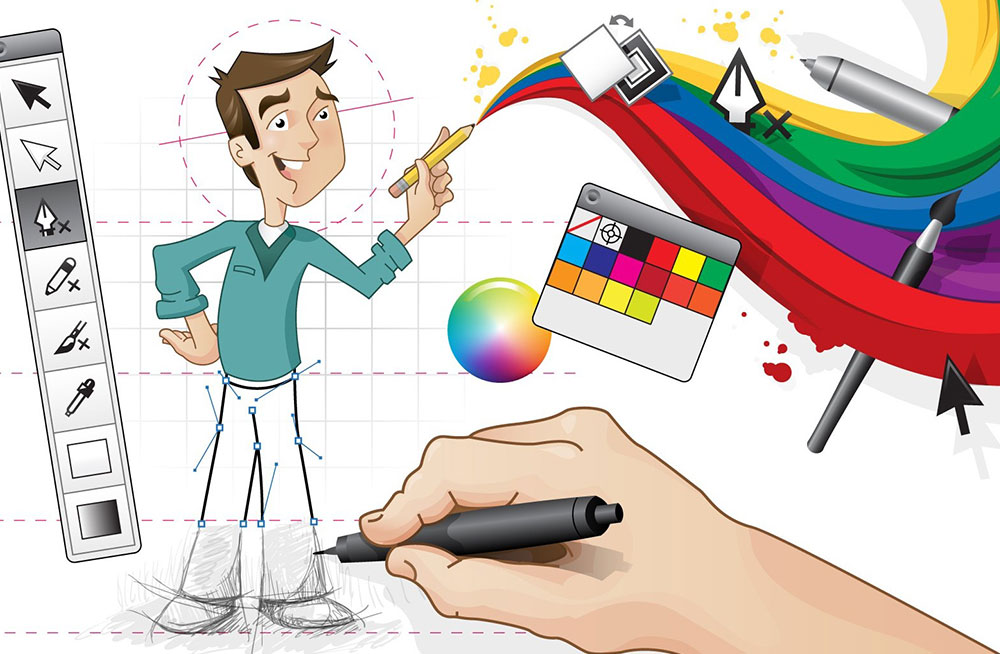 Сторінка
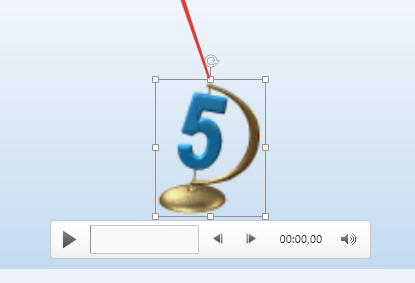 Для створення текстових документів використовують текстові редактори та  текстові процесори
Текстові процесори
Текстові редактори
(опрацювання документів, які містять лише звичайний текст)
(призначені для створення й опрацювання текстових документів, які містять, крім тексту, й інші об'єкти)
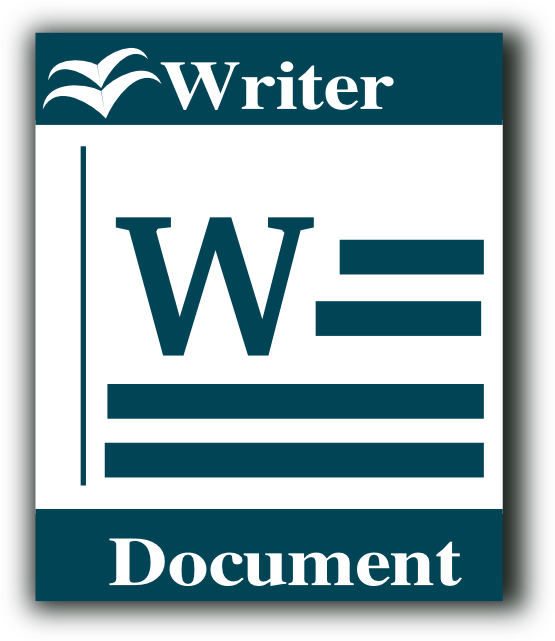 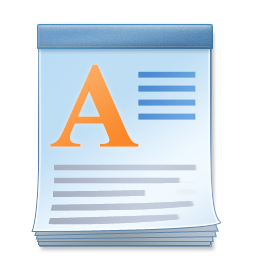 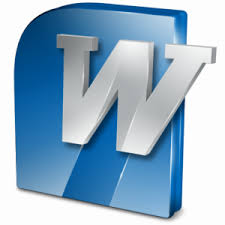 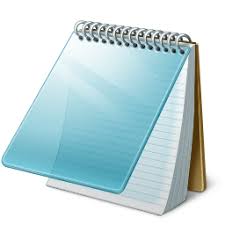 Блокнот
(розширення файлів - .txt )
Wordpad
(розширення файлів - .rtf)
Microsoft Word (розширення файлів docx або doc
LibreOffice — Writer (розширення файлів
odt
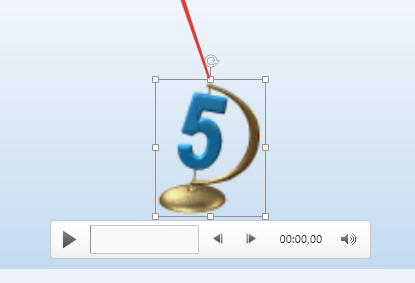 Завантажити текстовий процесор Microsoft Word можна кількома способами.
1. Пуск  Усі програмиMicrosoft OfficeMicrosoft Word
3
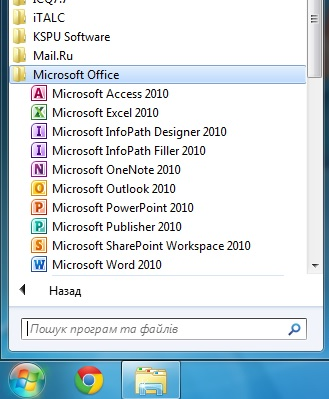 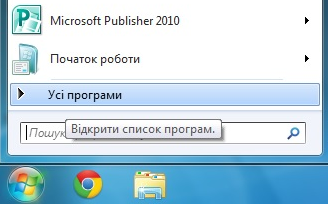 4
00
2
2. Якщо  на  Робочому столі або на Панелі швидкого запуску є   значок програми Microsoft Word, то для запуску програми можна навести вказівник на значок і двічі клацнути ліву кнопку миші.
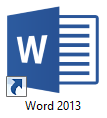 1
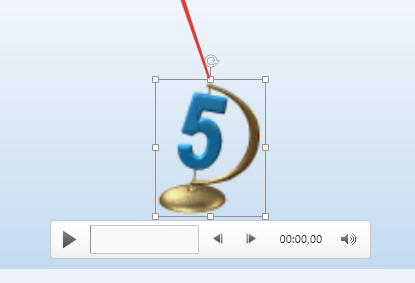 Вікно програми Microsoft Word 2013
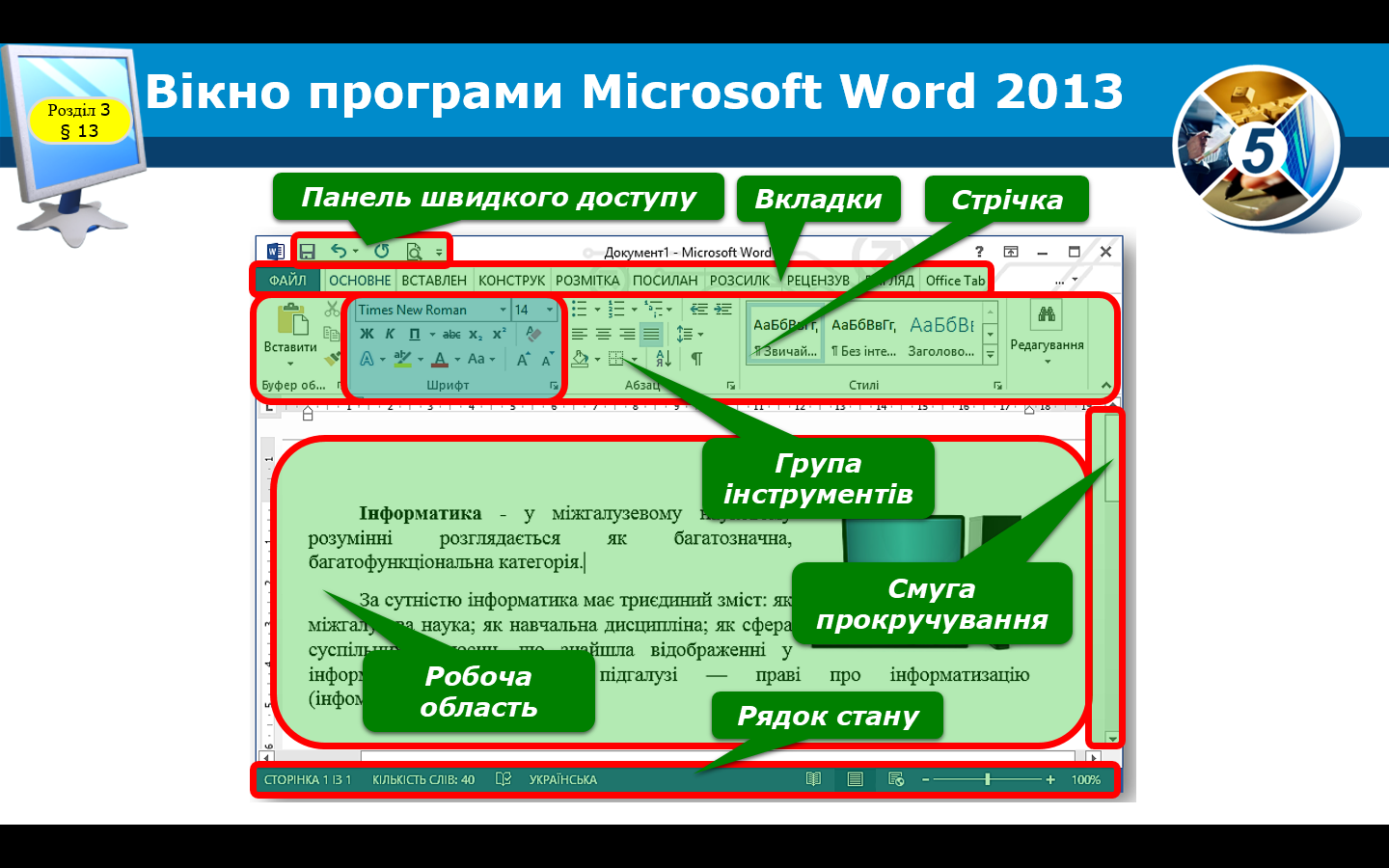 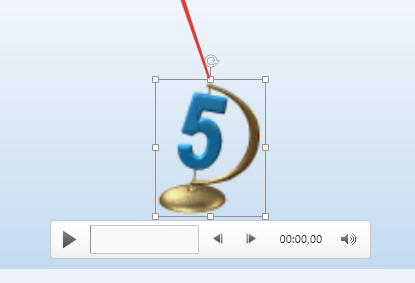 Збереження текстового документа
Файл  Зберегти
або
Файл  Зберегти як…
Натиснути кнопку Зберегти на Панелі швидкого доступу
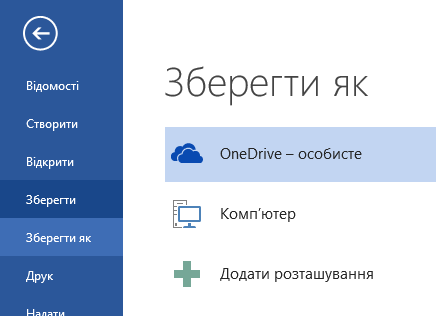 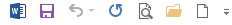 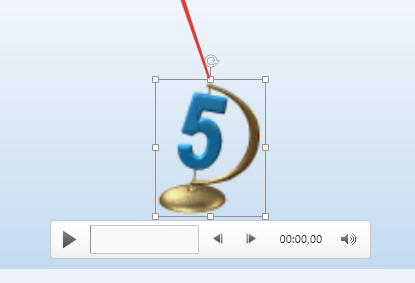 Перейди за посиланням та виконай наступні вправи
Знайди пару
Знайди картинку
Об'єкти текстового документу
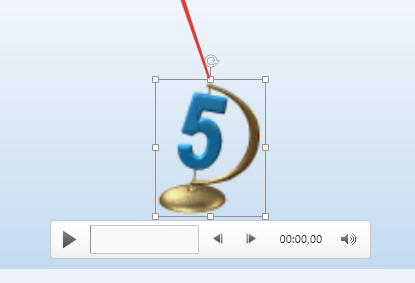 Домашнє завдання
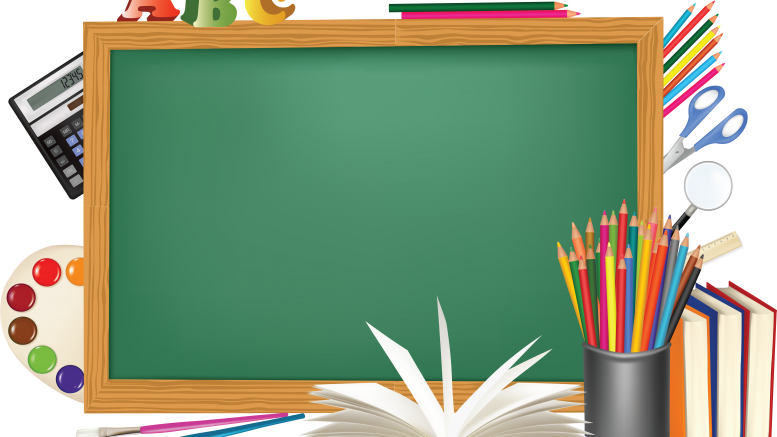 Прочитати п. 13.